COMPSCI 345 / SOFTENG 350
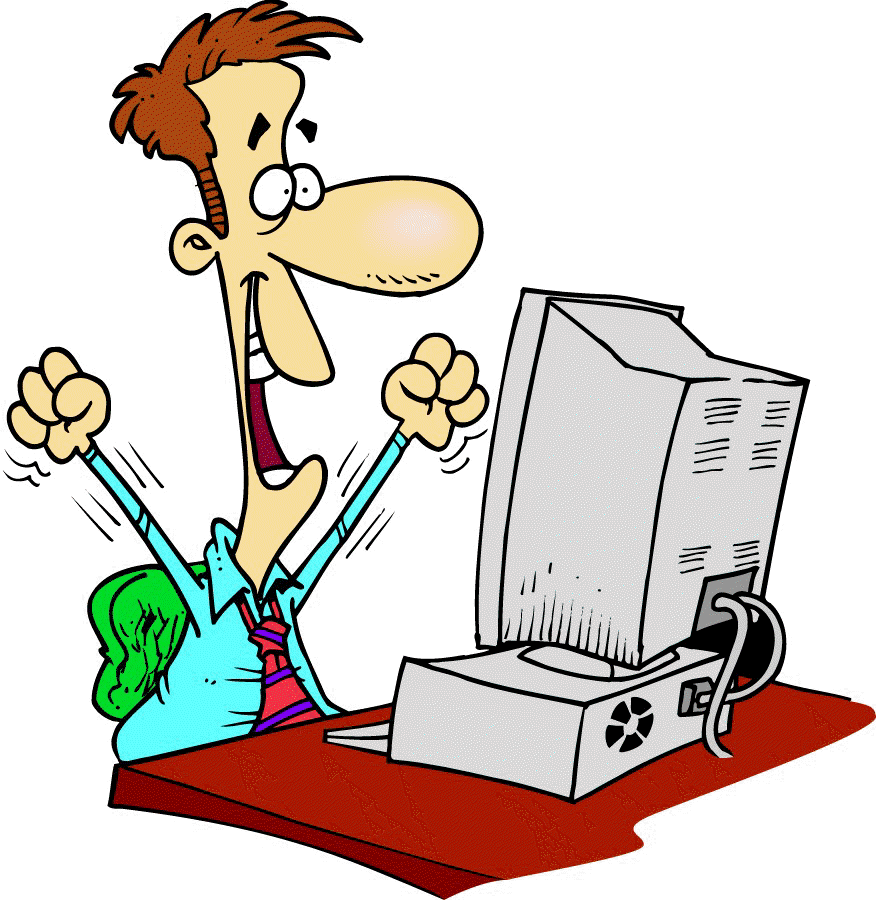 Review for mid-semester test
AProf Beryl Plimmer
Test review lecture format
Review the learning objectives of each of the lectures and assignment 1
Ask specific questions as we go
L1: Introduction
Meet the lecturers
Be able to define HCI
Be able to articulate the importance of HCI to the success of modern software
Be aware of the course structure and organisation
Appreciate the role of the assessable components in your learning of HCI
L2: Discovery
To develop a set of skills for systematic analysis of a problem domain to discover HCI issues and requirements
To understand perspectives on data collection including types of stakeholders
To be able to collect data by interviews, focus groups and questionnaires
1-4
L2 Discovery
Stakeholders
Primary, secondary, facilitator, indirect
Filters
Physical, cultural, functional, informational
Methods of collection
Observational – direct and indirect
Elicitation  - direct (structure and unstructured) indirect (open ended, constrained
L3: Discovery 2
Task Analysis
Storyboarding
Use Cases
Primary Stakeholder Profiles
L3: HTAs – Assignment Answer
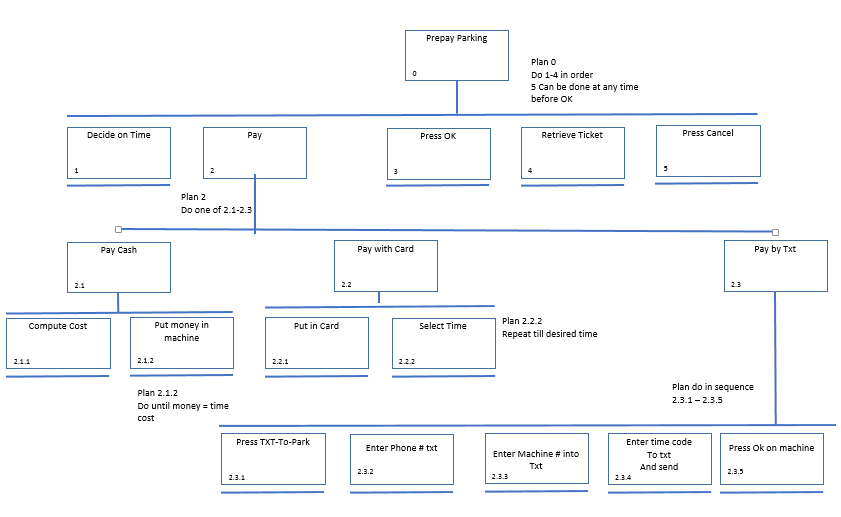 L4: Usability evaluations
Be able to define usability
Be able to describe aspects and measures of usability
Appreciate that usability depends on context
Be able to compare the major types of usability evaluation
Heuristic evaluation
Usability tests
Analytical performance measures (Fitts’ and Hick-Hyman’s Laws)
Usability Evaluations
8
L4 Usability Evaluations
Usability factors
Fit for use, ease of learning, efficiency of use, memorability, error frequency and severity, subjective satisfaction
Types of usability evaluations
Heuristic evaluations
Performance measures – Fitts’ Law, Hick-Hyman Law ; KLM and GOMS
Usability studies
Comparative studies
L5 Heuristic evaluations
To be aware of a range of heuristic evaluation options appropriate to the analysis and design phase
In particular well known heuristics of usable systems
Nielsen’s heuristics
Schneiderman’s rules
To understand the difference evaluation challenges of early prototypes with limited functionality
L5 Heuristic Evaluations
Accuracy? 
Heuristic Guidelines
Schneiderman’s & Nielson’s
Evaluating Prototypes
Wizard of Oz
Semi functional prototypes
L6: Usability testing
Be able to articulate why and when to do usability testing
Be able to develop usability testing plans (continues next lecture)
Be able to write usability test reports (continues next lecture)
Usability Evaluations
12
L6 Usability Testing
When to test
Why test
Usability testing tools and facilities
Making use of what you learn
L7: Usability testing – planning & reporting
Be able to develop usability testing plans
Be able to write usability test reports
Understand the nature of human research ethics requirements when conducting studies on humans
Usability Evaluations
14
L7 Usability test details
Participants
Tasks
Questionnaires
Analysis
Report
Process – plan, script, ethics, professionalism
Half time entertainment
Computer says NO (little Britian)

https://www.youtube.com/watch?v=sX6hMhL1YsQ 
https://www.youtube.com/watch?v=AJQ3TM-p2QI 

There are lots more of these.
L8: Conceptual design
To appreciate role of Conceptual Design prior to Physical Design
To be equipped with a set of methods for Conceptual Design
Particularly personas and scenarios
1-17
L8: Conceptual Design
Structuring the information space
Card sorts, semantic networks etc
Personas
Created from ….
Contain….
Scenarios
Created from …
contain
L9: Physical design
To appreciate the value of prototyping (especially paper prototyping) to the design process
To be aware of the different types and options in prototyping and be able to choose the most appropriate ones for specific design problems
To be able to develop useful prototypes for eliciting user feedback
1-19
L9 Physical Design
Making paper prototypes
Advantages and disadvantages of paper prototypes
Other non functional (or semi functional) prototyping tools
Advantages and disadvantages
Depth versus breath prototyping
Wire framing 
Patterns
L9: Design principles 1
To be able to apply design principles in the context of user interface design tasks
To be able to characterise key design principles for effectiveness and efficiency
To be able to conceptualise design principles in terms of an interaction framework
1-21
L9 Design principles
Framework for design principles
Key design principles
comprehensibility, learnability, effectiveness, efficiency 

Effectiveness/Usefulness
Utility, Safety, Flexibility, Stability
Efficiency/Usability
Simplicity, Memorability, Predictability, Visibility
L11 Visual Perception
What are the two stages of the visual system?
How do luminance and colour effect visual perception?
What is the difference between central and peripheral vision?
How do we read?
L11 Visual Perception
Stages of vision
Physical receptors, processing and interpretation
Physical 
Cones and rods
Central and peripheral 
Luminance and colour
Detail and movement
Interpreting 
Context and clues
Reading
L12 Aesthetics
What is aesthetics?
What are the principles of aesthetics?
Why is aesthetics important to HCI? 
Do people agree on aesthetically pleasing?
L12 Aesthetics
Aesthetically pleasing interface is perceived as
More usable, trustworthy and error tolerance is increased
Principles
Balance, emphasis and unity 
Components
Foreground: text, colour & images, lines and borders, forms and controls 
Background
L13 Grouping
When and where is grouping critical in UI design?

What techniques can be used to sort things into groups?

How can you visualize the groups?

What visual clues can you use to indicate things belong together or apart?
L13 Grouping
Information architecture
Hierarchy, network, trees
Grouping on screen Gestalt principles
Proximity 
Similarity 
Common Fate
Closure
Good Continuity 
Area
Symmetry
Surroundedness
Prägnanz
Assignment 1
To apply usability testing methods
Become familiar with heuristic evaluation tools
HTAs
Check list and templates
Reflect on the content of a good user testing plan
Components, process
Finally
Do your revision

Ask questions and discuss via Piazza

Relax – you will perform better
But not too much you also need a bit of stress to focus 
Smile 